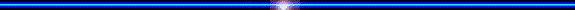 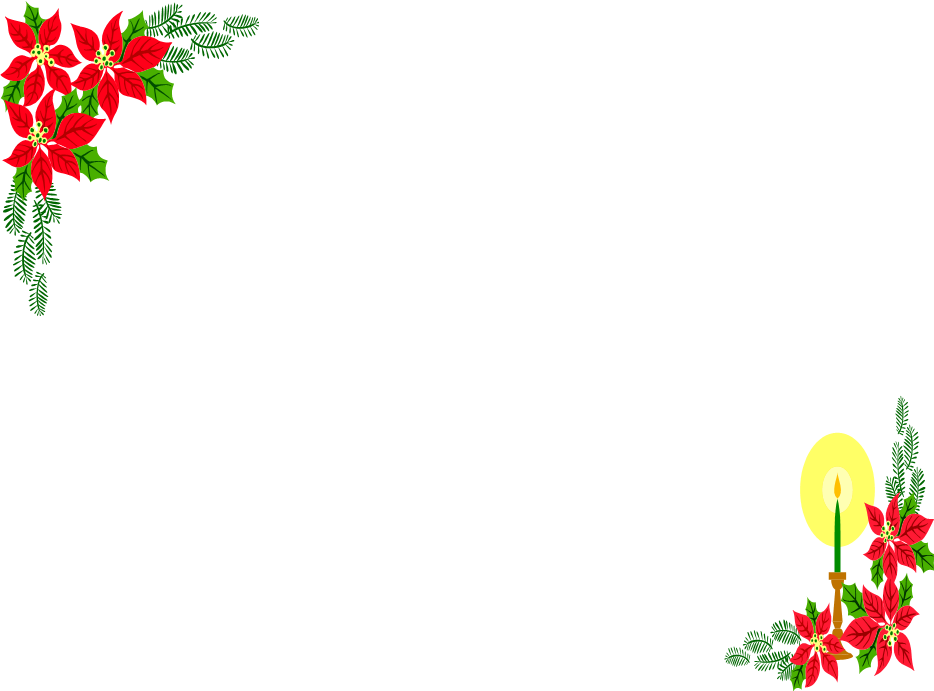 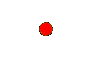 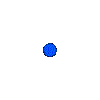 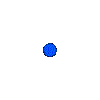 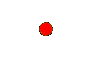 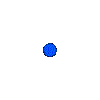 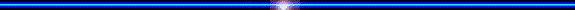 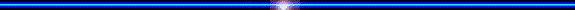 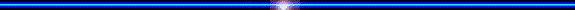 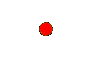 NHIỆT LIỆT CHÀO MỪNG
QUÝ THẦY CÔ ĐẾN DỰ GIỜ
MÔN : KHTN 6
Kiểm tra bài cũ
Lực ma sát trượt xuất hiện khi nào? Lấy ví vụ minh họa?
Vaäy : Löïc ma saùt tröôït xuaát hieän khi moät vaät tröôït treân beà maët moät vaät khaùc vaø caûn laïi chuyeån ñoäng tröôït cuûa vaät.
Vậy lực ma sát lăn xuất hiện trong trường hợp nào?
Vaäy: Löïc ma saùt laên sinh ra khi moät vaät laên treân beà maët moät vaät khaùc vaø caûn trôû chuyeån ñoäng laên cuûa vaät
TIẾT 116 -BÀI 45. LỰC CẢN CỦA NƯỚC
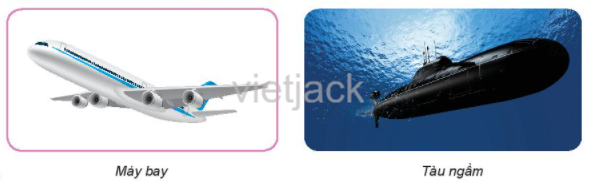 Trong hai phương tiện ở trên thì tàu ngầm có tốc độ nhỏ hơn nhiều. Tại sao?
Trong hai phương tiện ở trên thì tàu ngầm có tốc độ nhỏ hơn nhiều vì tàu ngầm chịu lực cản của nước và làm nó di chuyển chậm hơn.
1.Thí nghiệm về lực cản của nước ( TN1)
Dụng cụ :
1 hộp thủy tinh hoặc nhựa cứng, trong suốt (1)
1 xe lăn (2)
1 tấm cản hình chữ nhật (3)
1 đường ray cho xe lăn chạy, có 
rãnh ở giữa để lắp tấm cản (4)
1 ròng rọc cố định (5)
1 phễu rót nước (6)
1 đoạn dây mảnh (7)
1 lực kế lò xo có GHĐ 5N (8)
1 van xả nước (9)
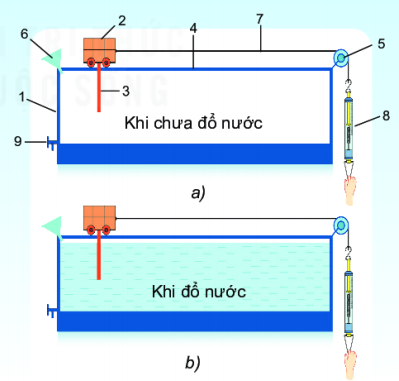 KẾT QUẢ THÍ NGHIỆM 1
Tại sao khi có nước trong hộp thì số chỉ lực kế lớn hơn khi chưa có nước trong hộp?
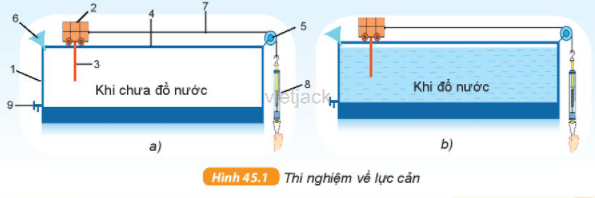 Khi có nước trong hộp thì số chỉ lực kế lớn hơn khi chưa có nước trong hộp vì lực cản của nước lớn hơn lực cản của không khí.
Tìm hiểu thêm ví dụ về lực cản vật chuyển động trong nước.
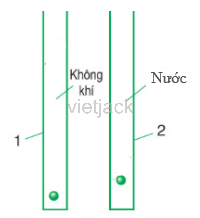 - Thả hòn bi trong không khí và trong nước ở cùng một độ cao.
Ta thấy hòn bi thả trong không khí sẽ rơi nhanh hơn hòn bi thả trong nước do lực cản của nước tác dụng vào hòn bi lớn hơn lực cản của không khí tác dụng vào hòn bi.
2.Lực cản của nước phụ thuộc yếu tố nào?
THÍ NGHIỆM 2
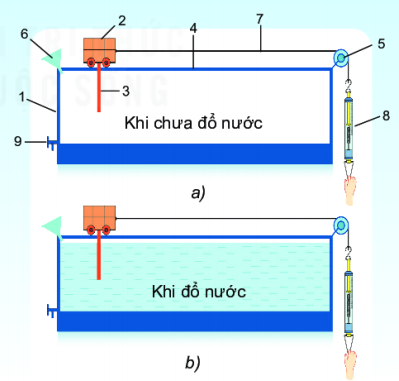 Các bước tiến hành:
-Bước 1:Lắp tấm cản có kích thước nhỏ vào xe đẩy như hình bên (3).
-Bước 2: Đọc số chỉ của lực
 kế khi kéo xe đẩy.
-Bước3:Thay tấm cản có kích thước nhỏ bằng tấm cản có kích thước lớn hơn.
-Bước 4: Đọc số chỉ của lực kế khi kéo xe đẩy và so sánh với kết quả của bước 2
KẾT QUẢ THÍ NGHIỆM 2
Hãy nghĩ cách dùng hai tấm cản có kích thước khác nhau chứng tỏ đặc điểm trên của lực cản của nước.
Cách 1: Thay tấm cản có diện tích cản lớn hơn tấm cản đã sử dụng trong thí nghiệm. Sau đó, ta tiếp tục thực hiện thí nghiệm, kéo từ từ lực kế để xe lăn chuyển động ổn định và đọc số chỉ của lực kế. Ta sẽ thấy số chỉ lực kế lớn hơn số chỉ lực kế thí nghiệm trước.
Cách 2: Ta lấy tay đẩy hai tấm cản có kích thước khác nhau trong nước, tay đẩy tấm cản có diện tích lớn hơn sẽ cảm giác nặng hơn tay đẩy tấm cản có kích thước bé. Điều đó chứng tỏ diện tích mặt cản càng lớn thì độ lớn lực cản càng lớn.
Từ hai cách làm, ta thấy độ lớn lực cản của nước càng mạnh khi diện tích mặt cản càng lớn.
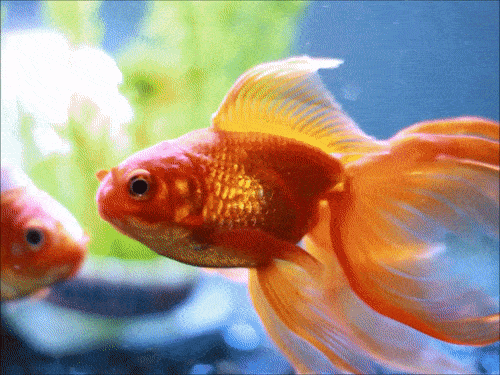 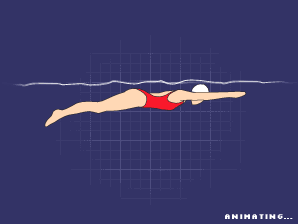 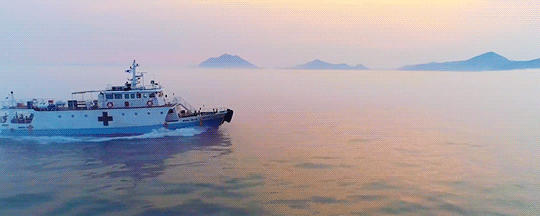 Thảo luận
Làm thế nào để giảm độ lớn lực cản của nước
Lực cản của nước ảnh hưởng bởi yếu tố nào?
- Lực cản của nước phụ thuộc vào nhiều yếu tố.
Ví dụ: Độ lớn lực cản của nước càng mạnh khi diện tích mặt cản càng lớn.
- Không chỉ nước mà cả không khí cũng tác dụng lực cản lên vật chuyển động trong nó. Độ lớn của lực cản của không khí càng mạnh khi diện tích mặt cản càng lớn.
Ví dụ: Các vận động viên đua xe đạp luôn đội một loại mũ có hình dạng đặc biệt (hình khí động học) và khi muốn tăng tốc phải cúi gập người xuống để làm giảm lực cản của không khí.
Lực cản của nước lớn hơn rất nhiều so với lực cản của không khí.
Luyện tập – Vận dụng
Câu 1.Vì sao đi lại trên bờ thì dễ dàng còn đi lại dưới nước thì khó hơn
A:Vì nước chuyển động còn không khí không chuyển động
B:Vì khi xuống nước chúng ta nặng hơn
C:Vì nước có lực cản còn không khí thì không có lực cản
D:Vì lực cản của nước lớn hơn lực cản của không khí
D
Câu 2: Tại sao yên xe đạp đua (Hình 45.1) thường cao hơn ghi – đông?
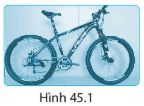 Khi đi xe có lực cản của không khí, của gió.
- Vận động viên có thể cúi người xuống để làm giảm diện tích cơ thể tiếp xúc với gió, nhờ đó làm giảm được lực cản của không khí.
Câu 3: Vì sao khi chạy thi ở các cự li dài, những vận động viên có kinh nghiệm thường chạy sau các vận động viên khác ở phần lớn thời gian, khi gần đến đích mới vượt lên chạy nước rút để về đích.
Vì:
- Khi chạy có lực cản không khí
- Chạy đầu lực cản không khí lớn, chạy sau các vận động viên khác lực cản không khí sẽ được giảm, vẫn giữ được tốc độ, đỡ tốn sức.
- Dành sức cho đoạn chạy nước rút.
Câu 4:
1, Em hãy dự đoán xem lực cản của các chất lỏng khác nhau lên cùng một vật có như nhau không?
2, Hãy thiết kế thí nghiệm kiểm tra dự đoán của em bằng các dụng cụ sau:
- Hai vỏ chai nhựa dung tích 1,5 lít 
 - Hai vỏ hộp nhựa nhỏ có nắp ren hình trụ, chiều cao khoảng 3,5 cm và đường kính đáy khoảng 3 cm.
 - Các hòn sỏi nhỏ có thể bỏ vào hộp (có thể dùng cát).
 - Muối và nước.
Chú ý: Cần pha nước muối đặc đến mức bão hòa.
1.Dự đoán: Lực cản của các chất lỏng khác nhau lên cùng một vật sẽ khác nhau.
2.Thiết kế thí nghiệm
Chuẩn bị:
+ Hai vỏ chai nhựa dung tích 1,5 lít 
+ Hai vỏ hộp nhựa nhỏ có nắp ren hình trụ, chiều cao khoảng 3,5 cm và đường kính đáy khoảng 3 cm.
+ Các hòn sỏi nhỏ có thể bỏ vào hộp (có thể dùng cát).
+ Muối và nước.
+ Dây buộc
+ Lực kế
Tiến hành thí nghiệm:
+ Bước 1: Cắt bỏ phần đầu của hai chai cocacola sao cho có thể bỏ lọt vỏ hộp nhựa nhỏ có nắp ren hình trụ, chiều cao khoảng 3,5 cm và đường kính đáy khoảng 3 cm. Sau đó, đánh dấu chai số 1 và chai số 2.
+ Bước 2: Chai số 1 đổ nước trắng, chai số 2 hòa nước muối (cần pha nước muối đặc đến mức bão hòa, tức là hòa tan muối vào nước nhiều nhất có thể).
+ Bước 3: Cho sỏi hoặc cát vào hai vỏ hộp nhựa nhỏ có nắp ren hình trụ, chiều cao khoảng 3,5 cm và đường kính đáy khoảng 3 cm với số lượng bằng nhau.
+ Bước 4: Buộc vào mỗi hộp sợi dây thật chắc để móc được lực kế vào các hộp nhựa nhỏ.
+ Bước 5: Thả mỗi hộp nhựa nhỏ vào chai số 1 và chai số 2 cho chúng chìm hẳn xuống dưới đáy chai.
+ Bước 6: Cầm vào thân lực kế và từ từ kéo hộp nhựa lên, ghi lại số đo lực kế ở chai số 1 và chai số 2.
HƯỚNG DẪN VỀ NHÀ
Học bài theo nội dung vở ghi
- Làm bài tập trong sách bài tập
Đọc trước bài 46:Năng lượng và sự truyền năng lượng
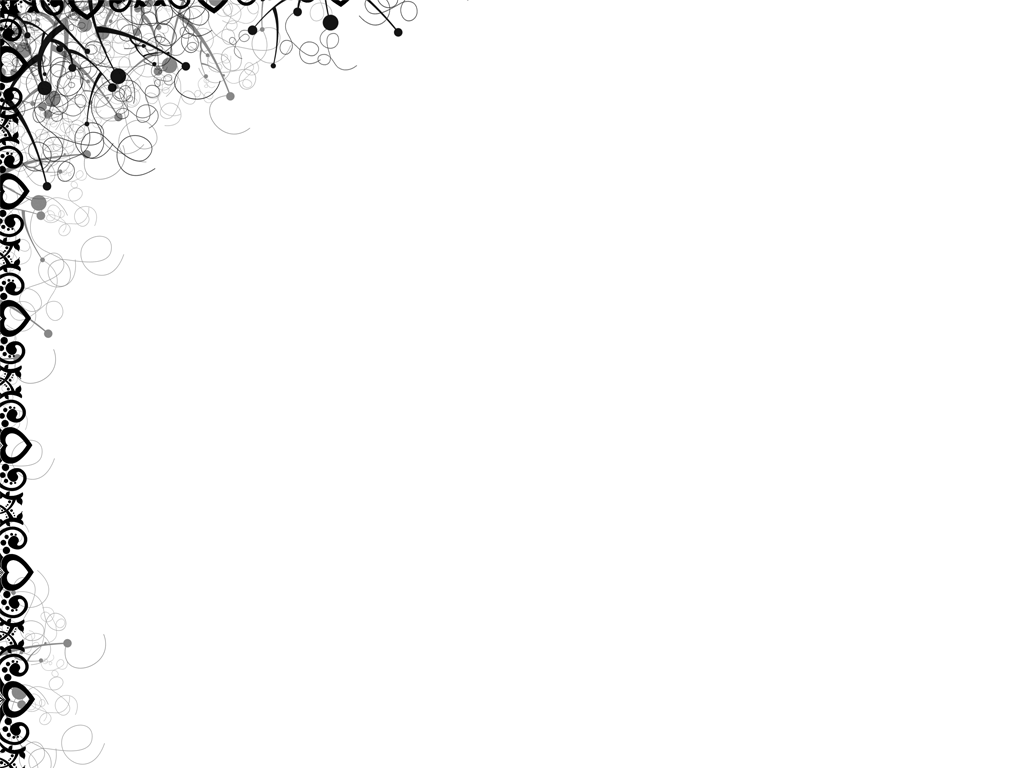 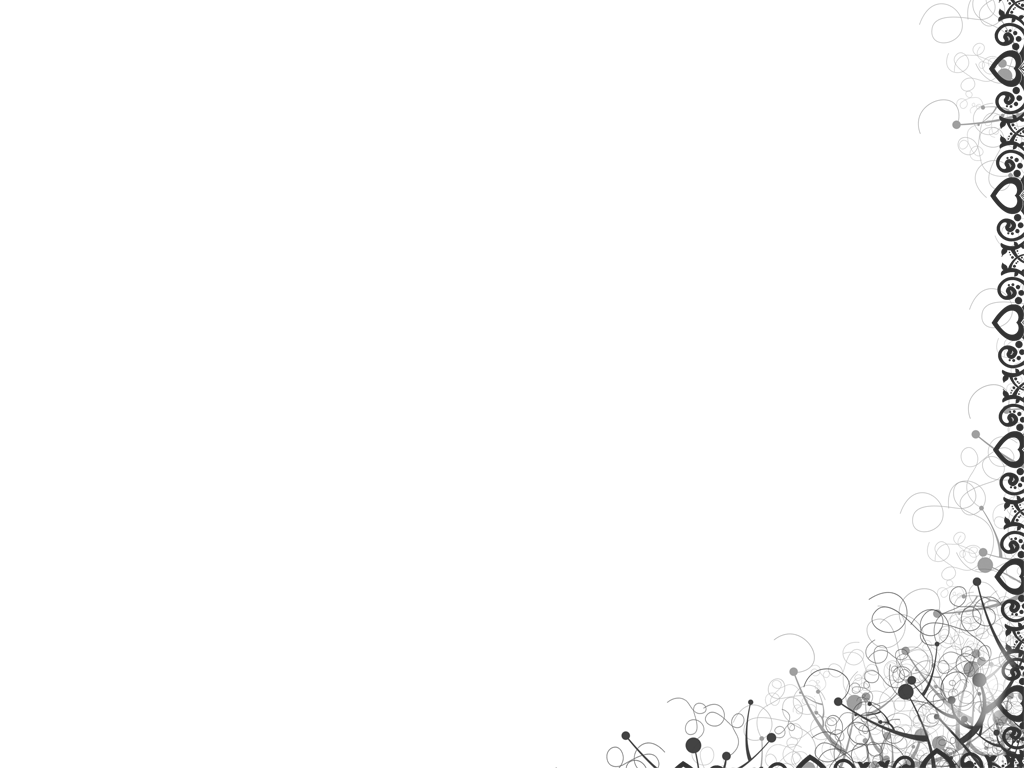 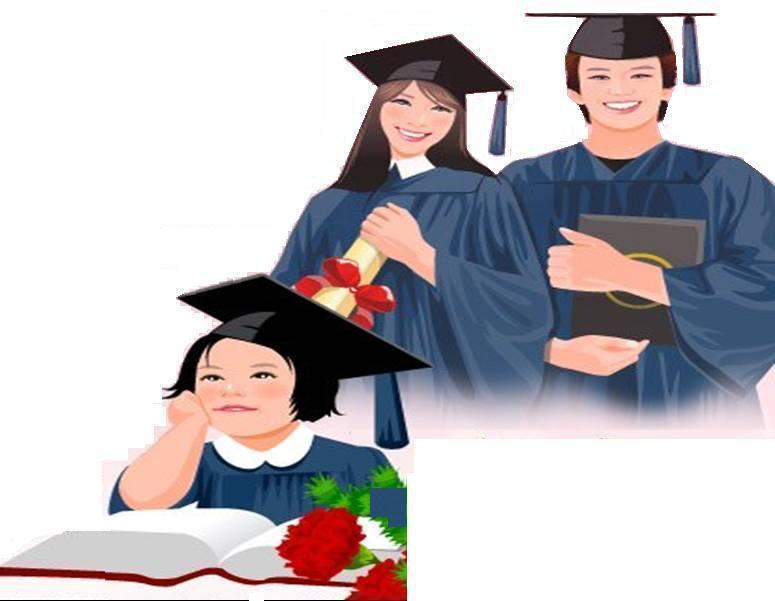 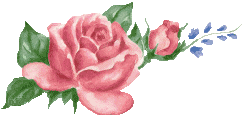 xin cam ƠN CAC EM HOC SINH
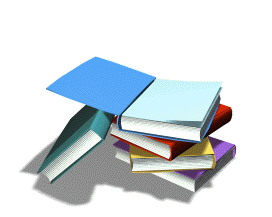 Chúc các em luôn học giỏi
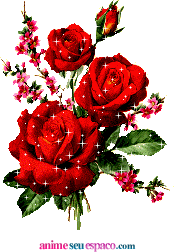 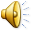